О состоянии правонарушений несовершеннолетних
Одоевцева Людмила Геннадьевна,
начальник Отдела по делам несовершеннолетних и защите их прав города Челябинска
Количество преступлений, совершенных несовершеннолетними
Имущественные преступления
Количество преступлений, связанных с незаконным оборотом наркотиков
Количество несовершеннолетних, совершивших преступления
Количество несовершеннолетних, совершивших преступления, учащихся школ
Занятость несовершеннолетних-школьников, состоящих на учете в органах внутренних дел
Занятость несовершеннолетних
Количество несовершеннолетних, совершивших правонарушения
Количество несовершеннолетних, совершивших правонарушения
Категории  правонарушений
Самовольные уходы
Самовольные уходы по районам
Количество семей, состоящих на учете
В текущем году на территории 
города Челябинска несовершеннолетними совершено 4 суицида:

 2 в Курчатовском районе

 2 в Тракторозаводском районе
Суицидальные   попытки
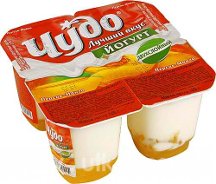 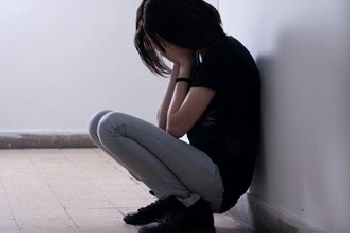 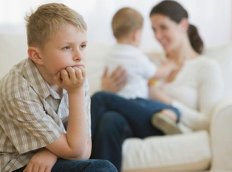 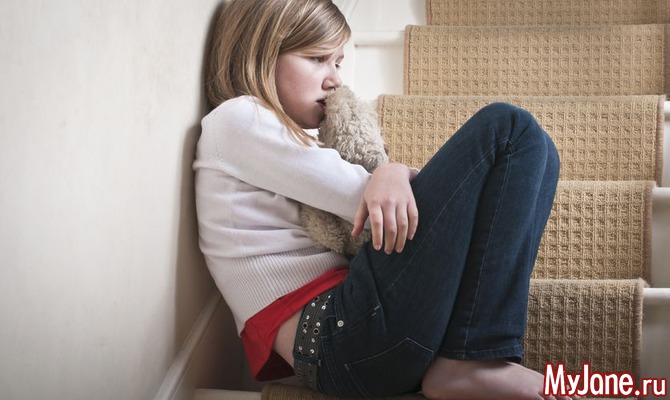 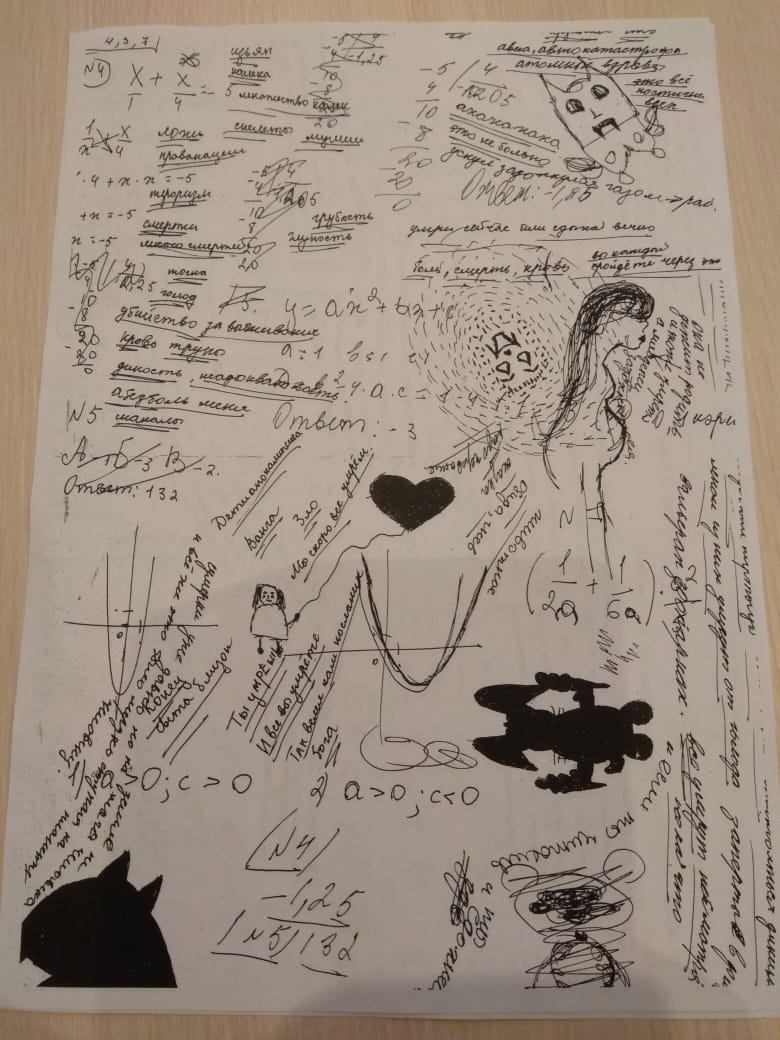 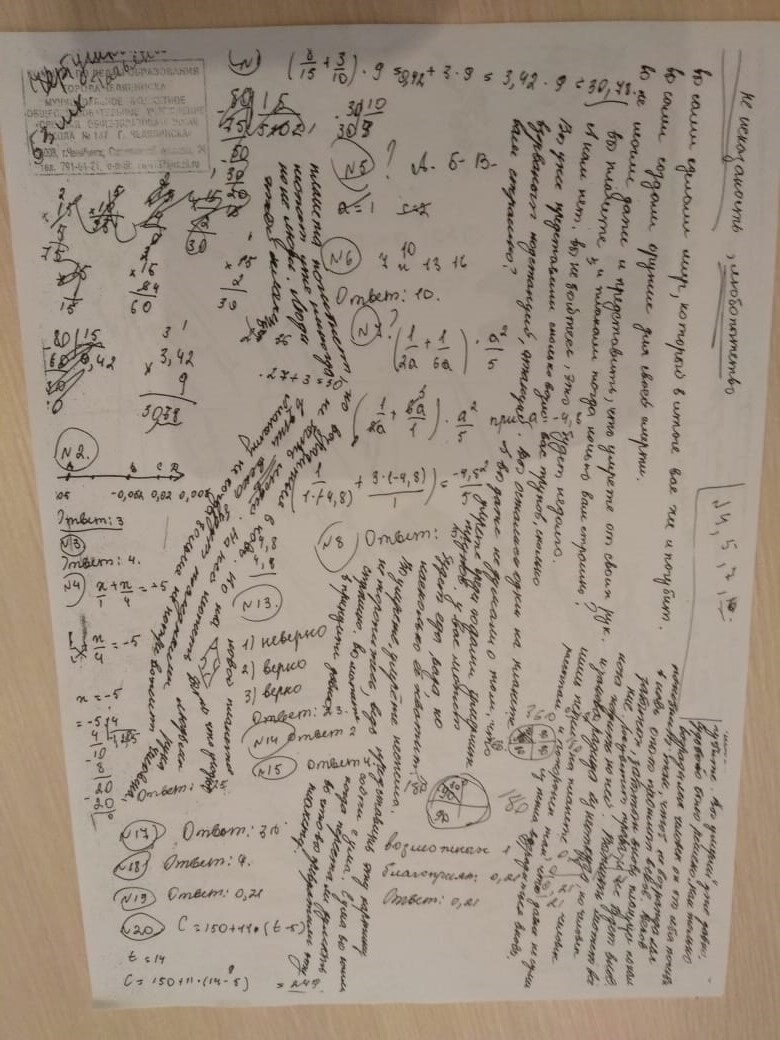 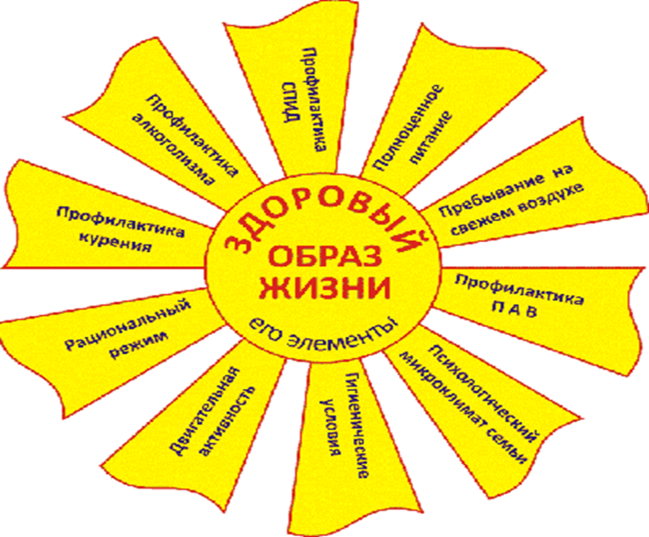 «Дети улиц»
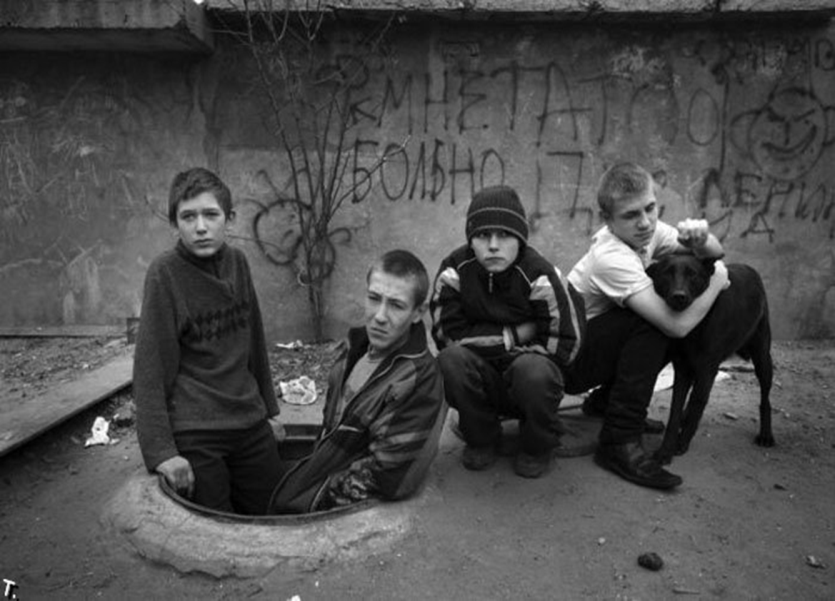 «Подросток»
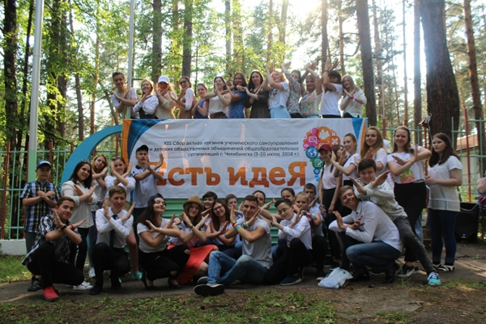 «Образование всем детям»
«Защита»
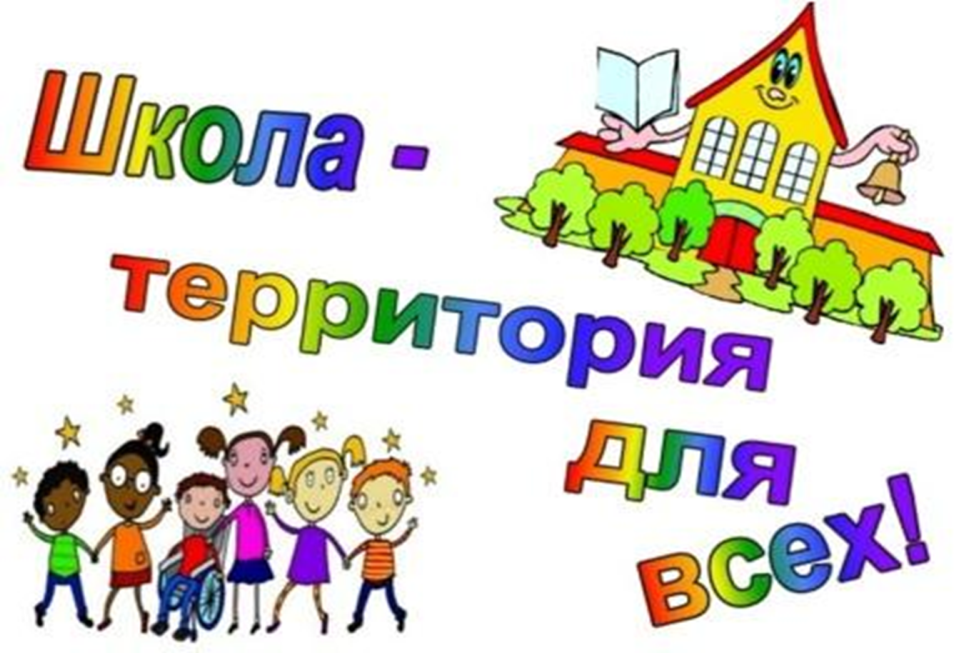 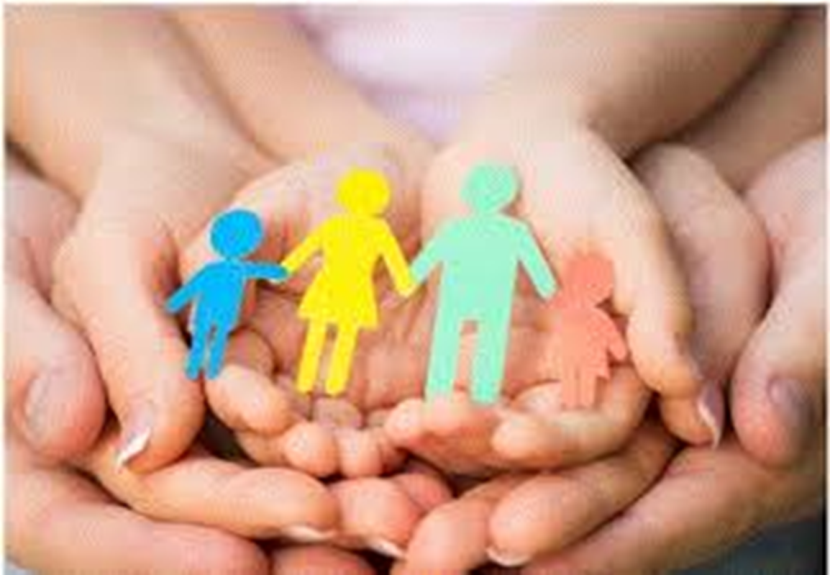 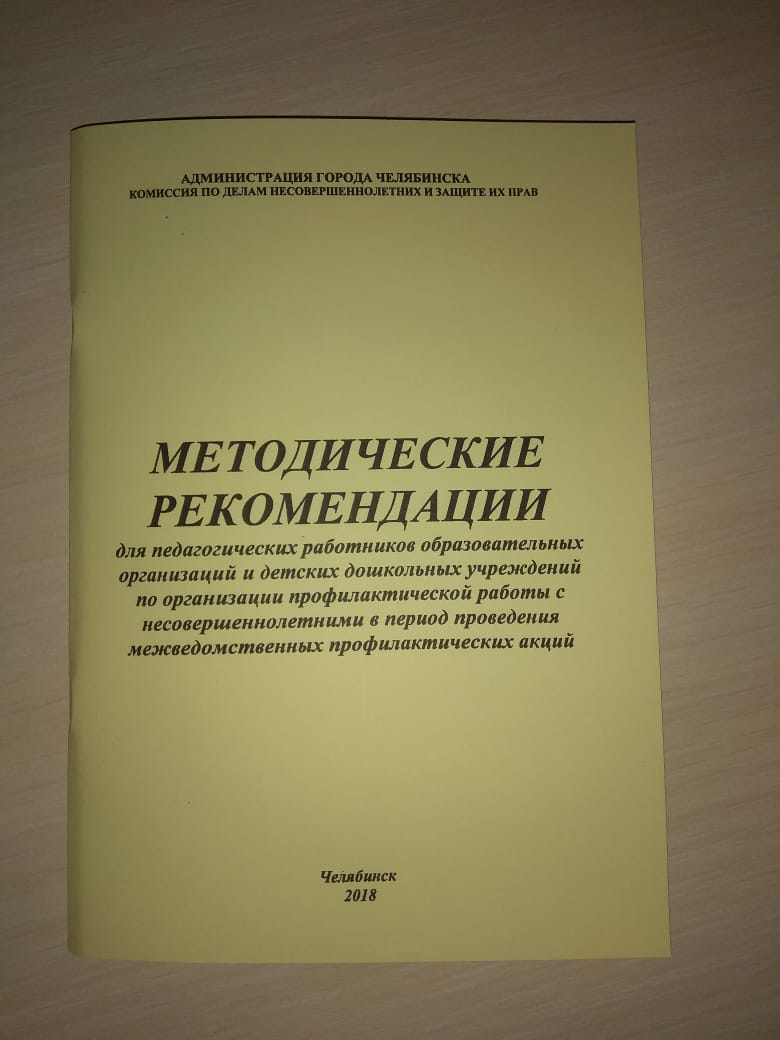